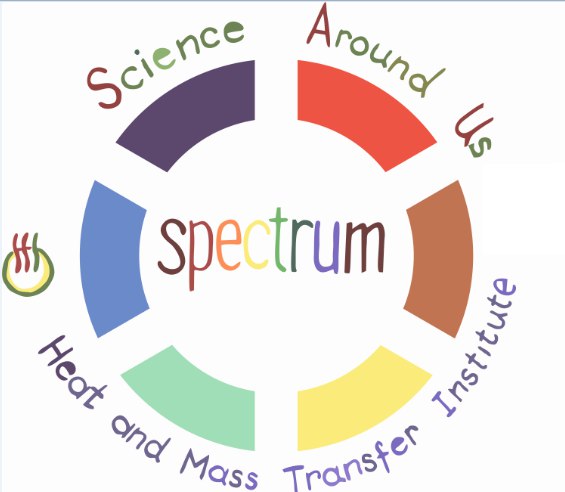 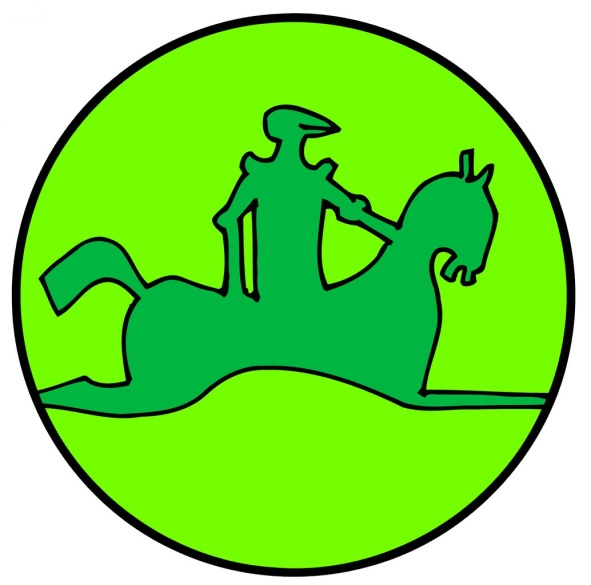 №6.Disappearing ink
Maryia Valoshyna, 
Spectrum, Belarus
Problem situation
chemical
Suggest a chemical formulation for the ink that would disappear after used to write a text. What parameters determine the time when the text becomes invisible? Is it possible to process the paper in such a manner that the text appears again?
appears again
2
History
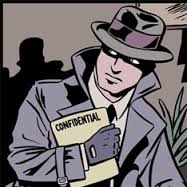 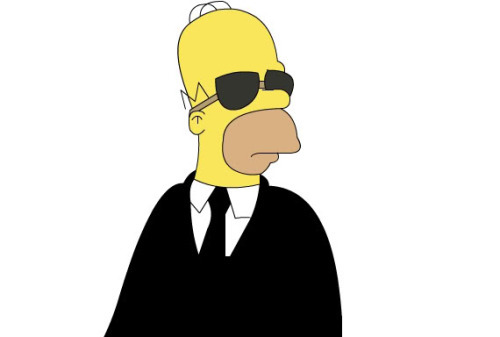 3
What the effect of the ink is based on
Photosensivity
UV light sensivity

Thermo sensitivity

Chemical reaction
Carbonization
Metathesis
Irreversible
Reversible
±
4
Thermally sensitive
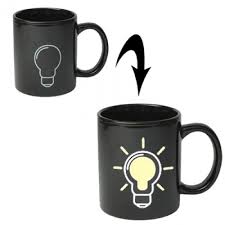 5
UV light sensitive
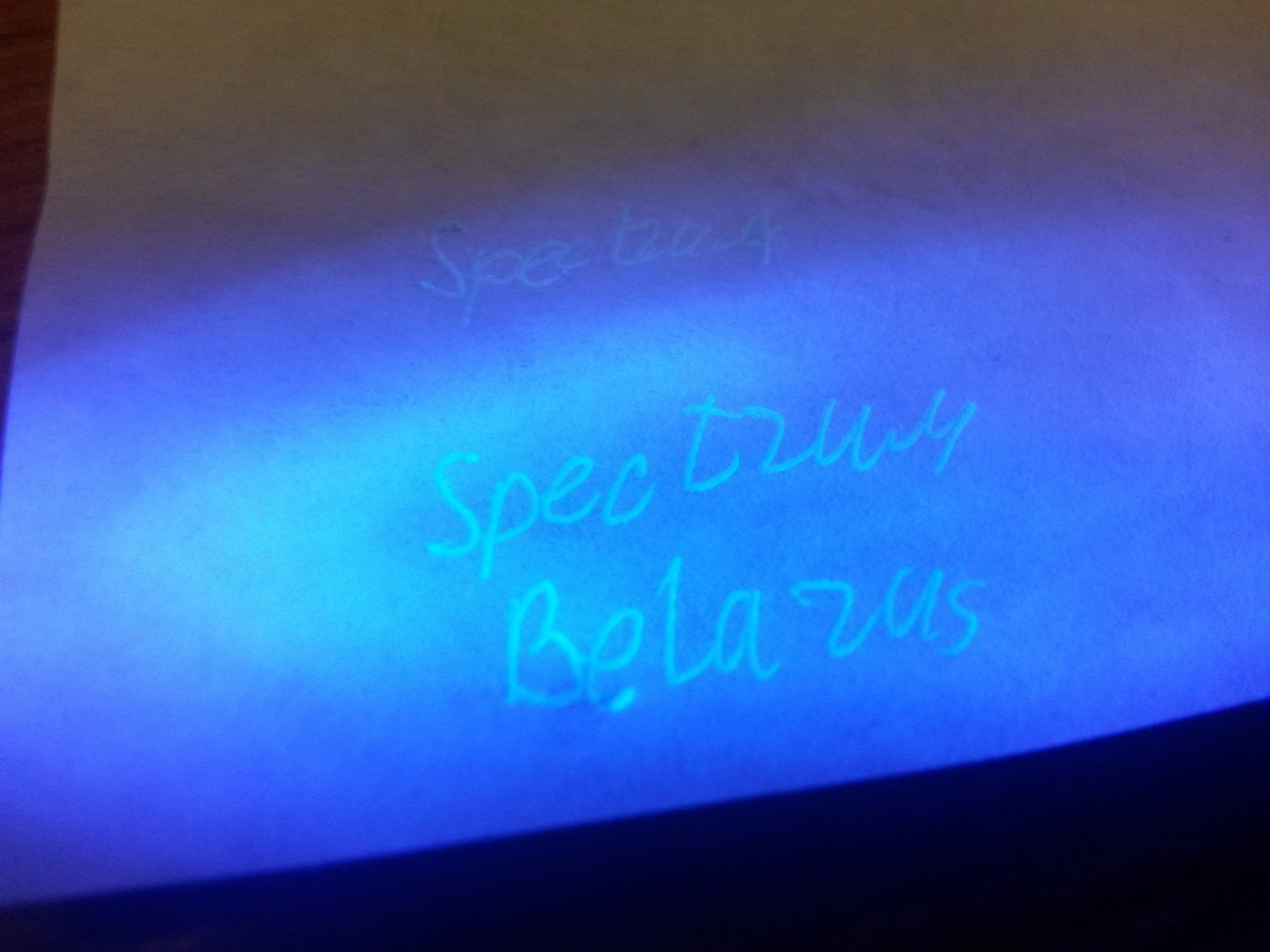 6
Chemical reactions. Variants  review
7
Carbonization reactions
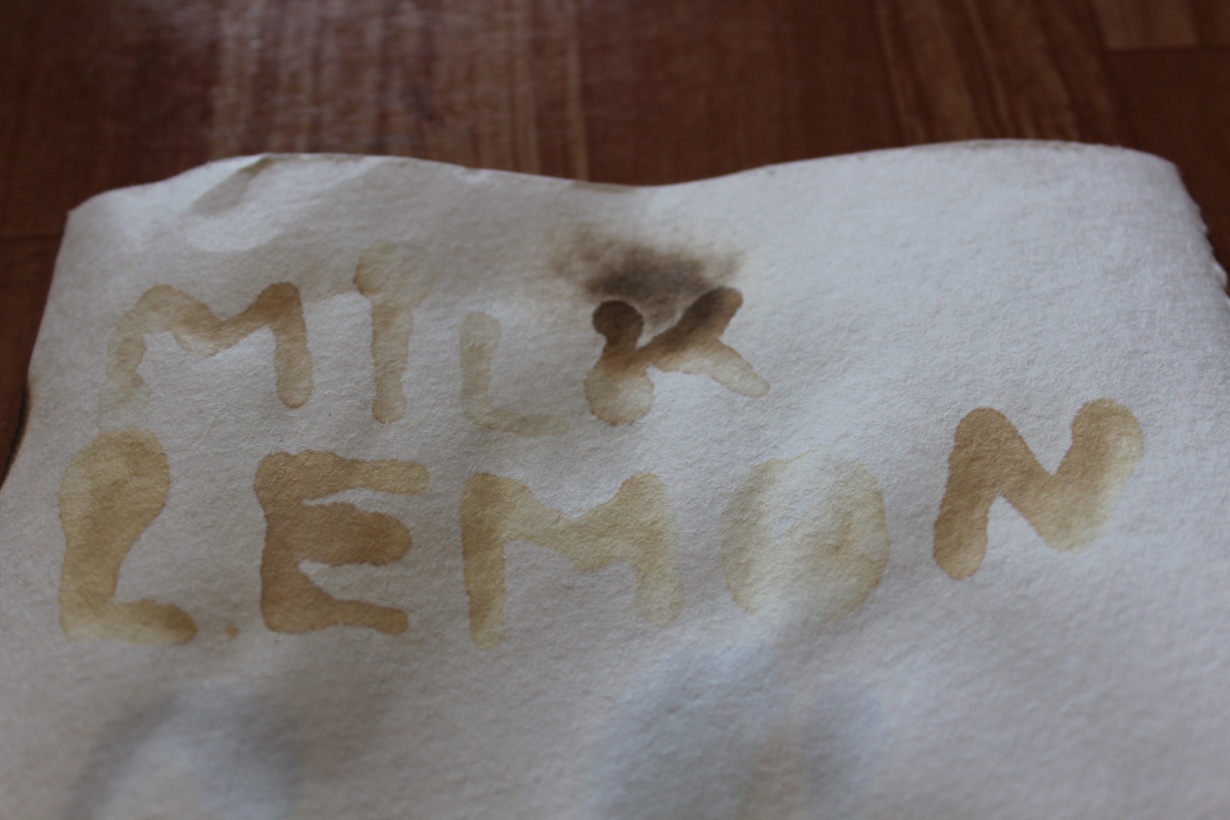 8
Metathesises
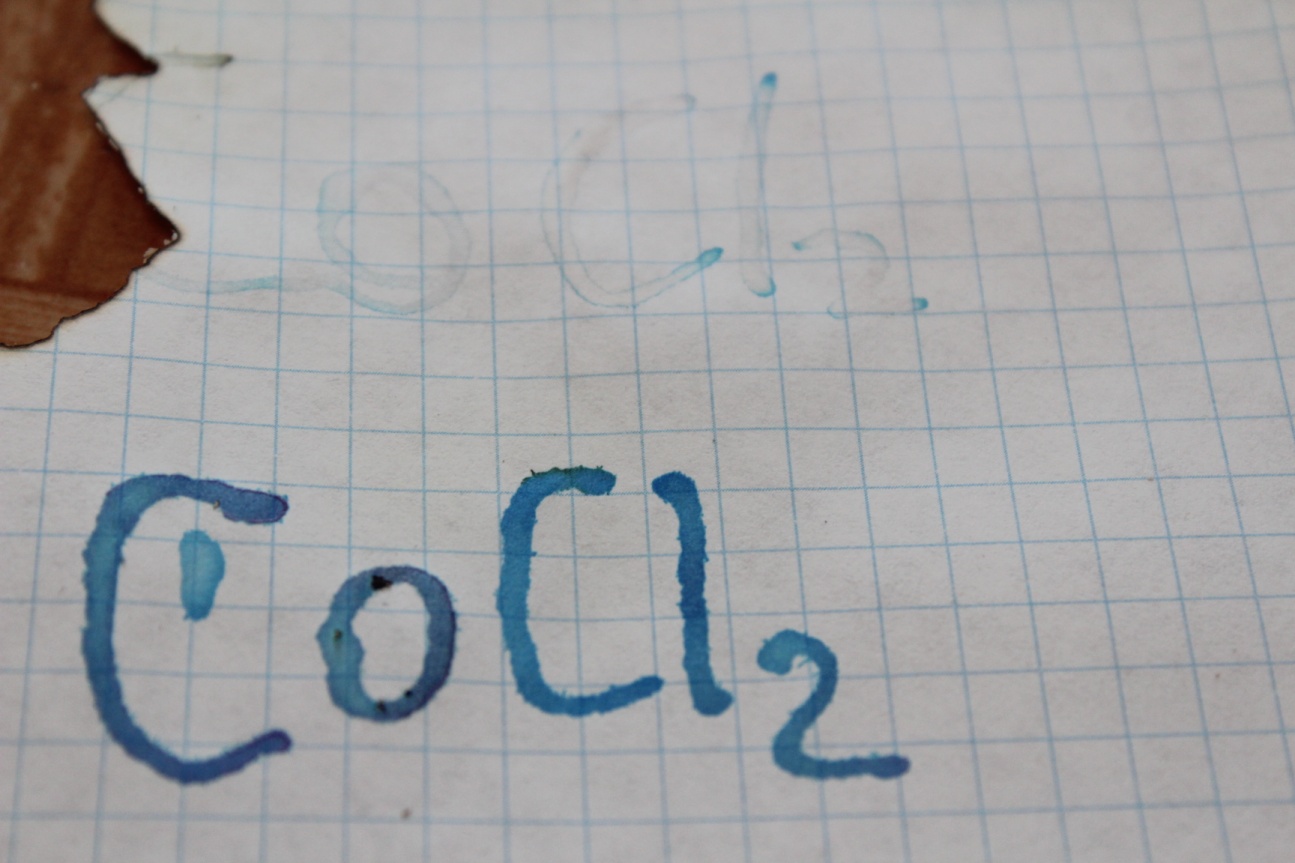 CoCl₂•6H₂O=6H₂O↑+CoCl₂
9
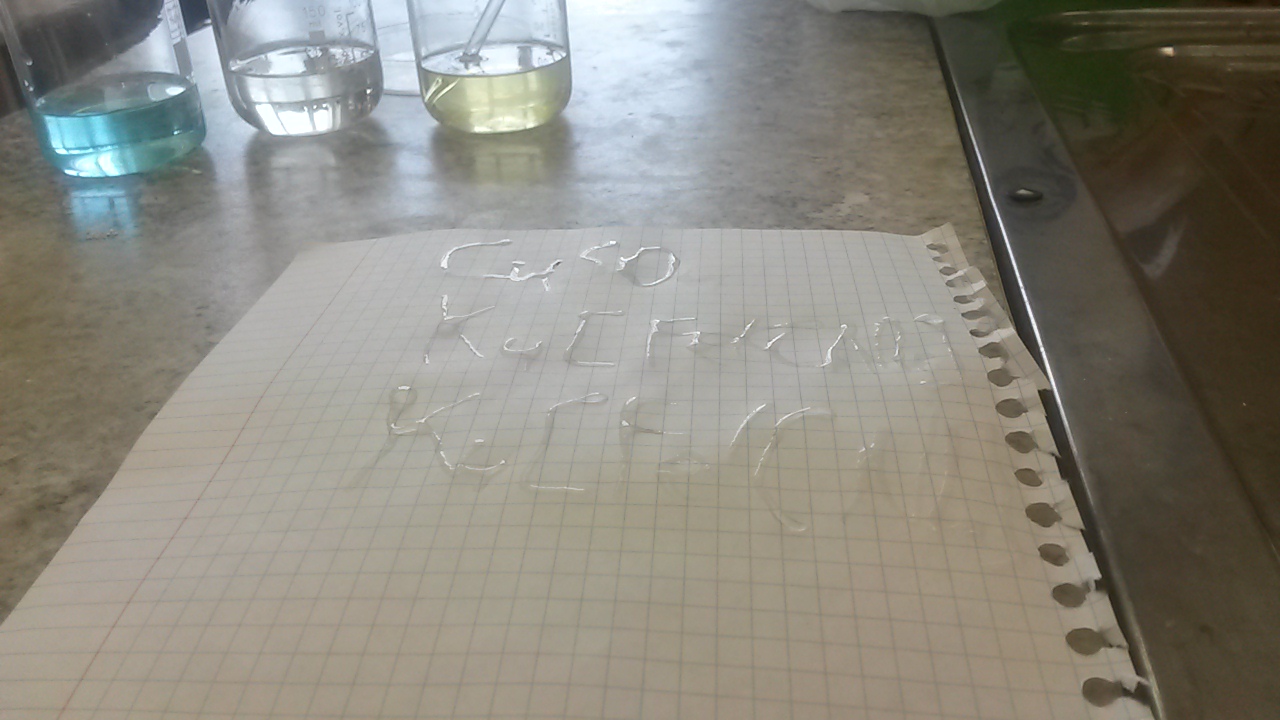 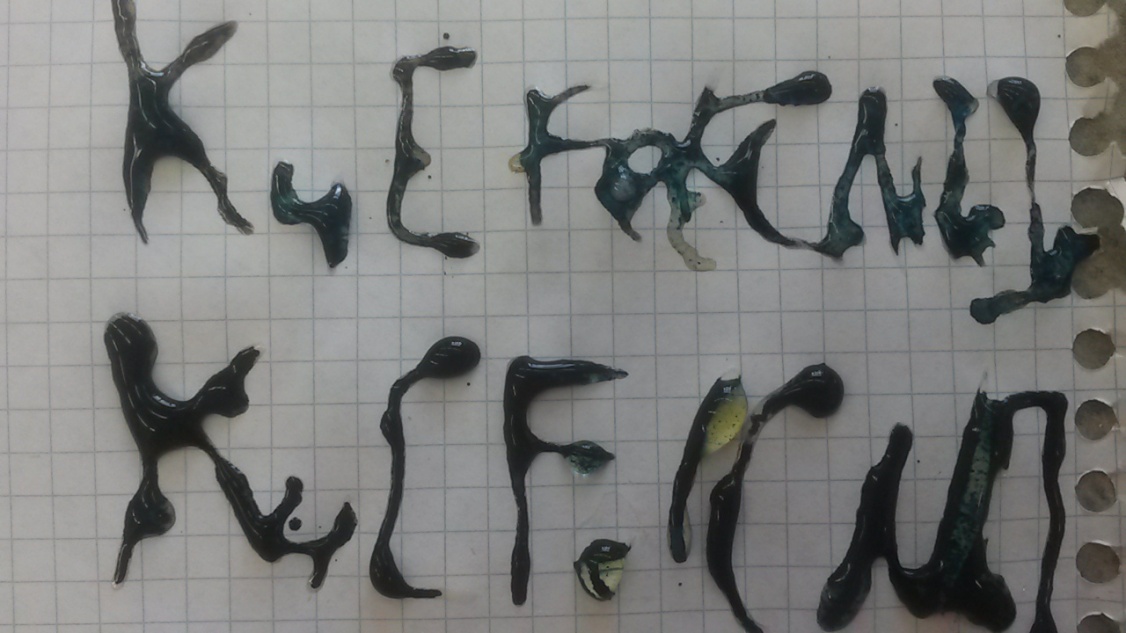 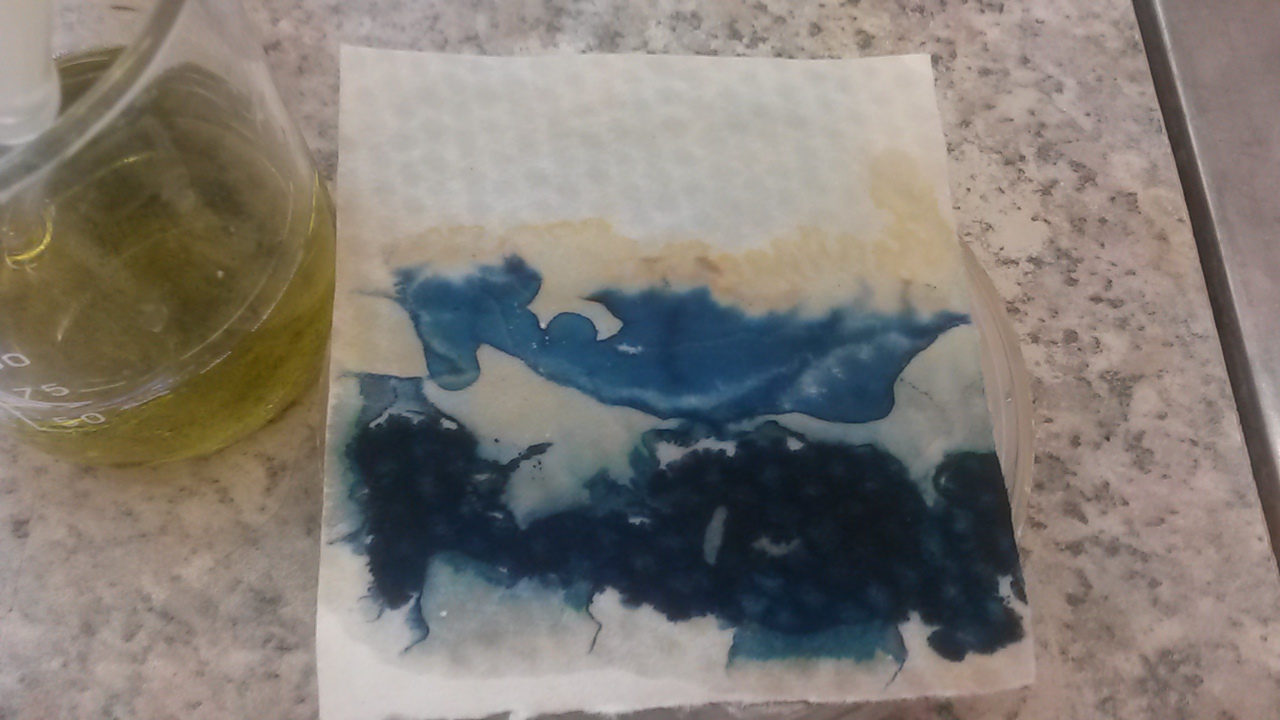 10
4FeCl₃+3K₄[Fe(CN)₆]=Fe₄[Fe(CN)₆]₃↓+12KCl
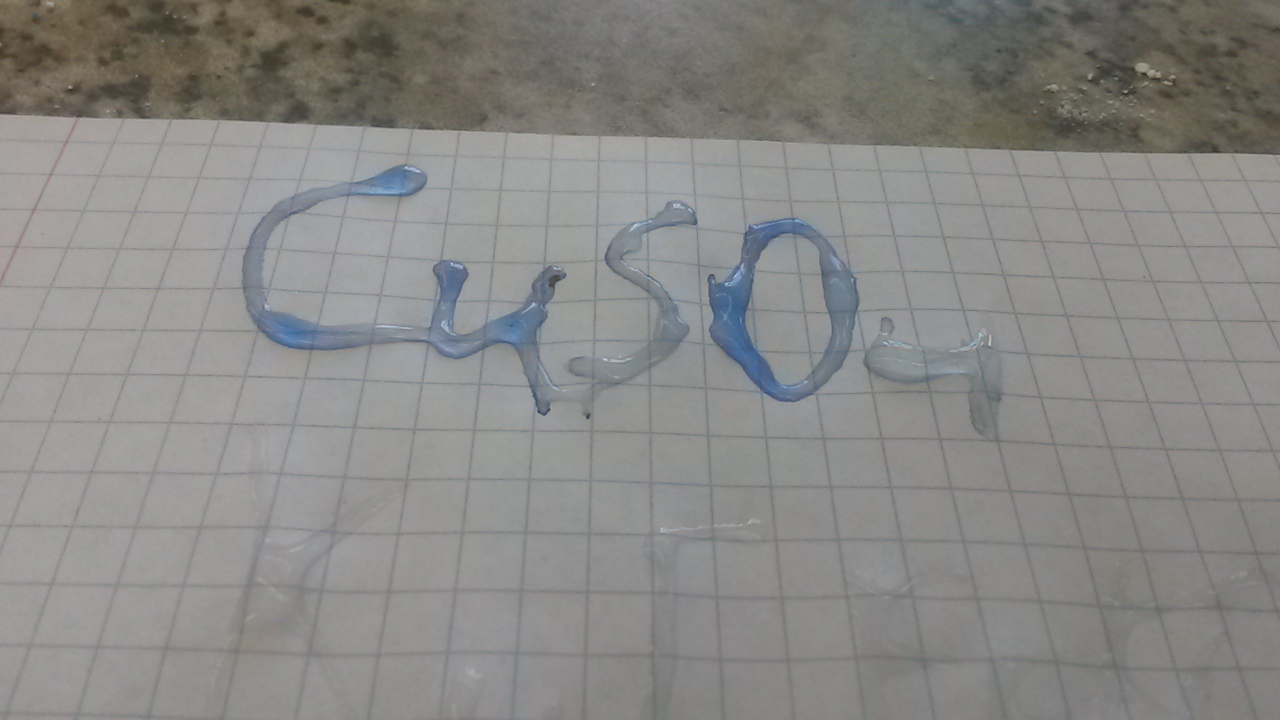 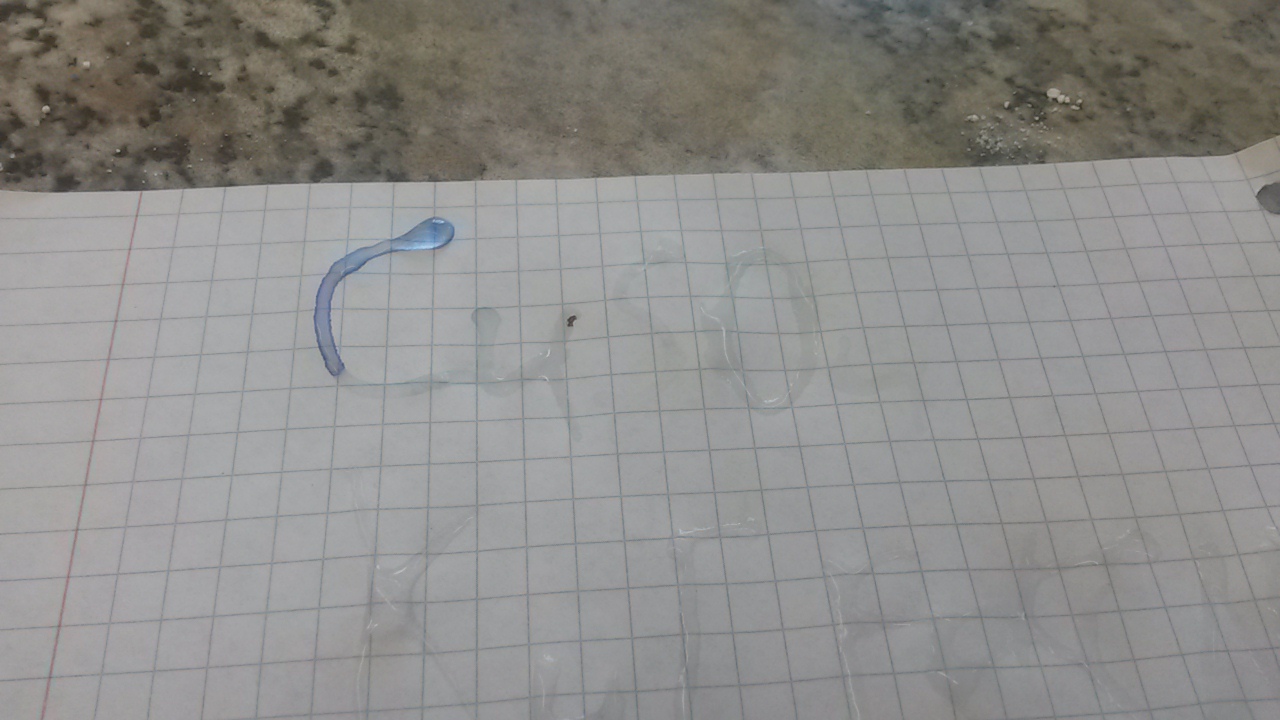 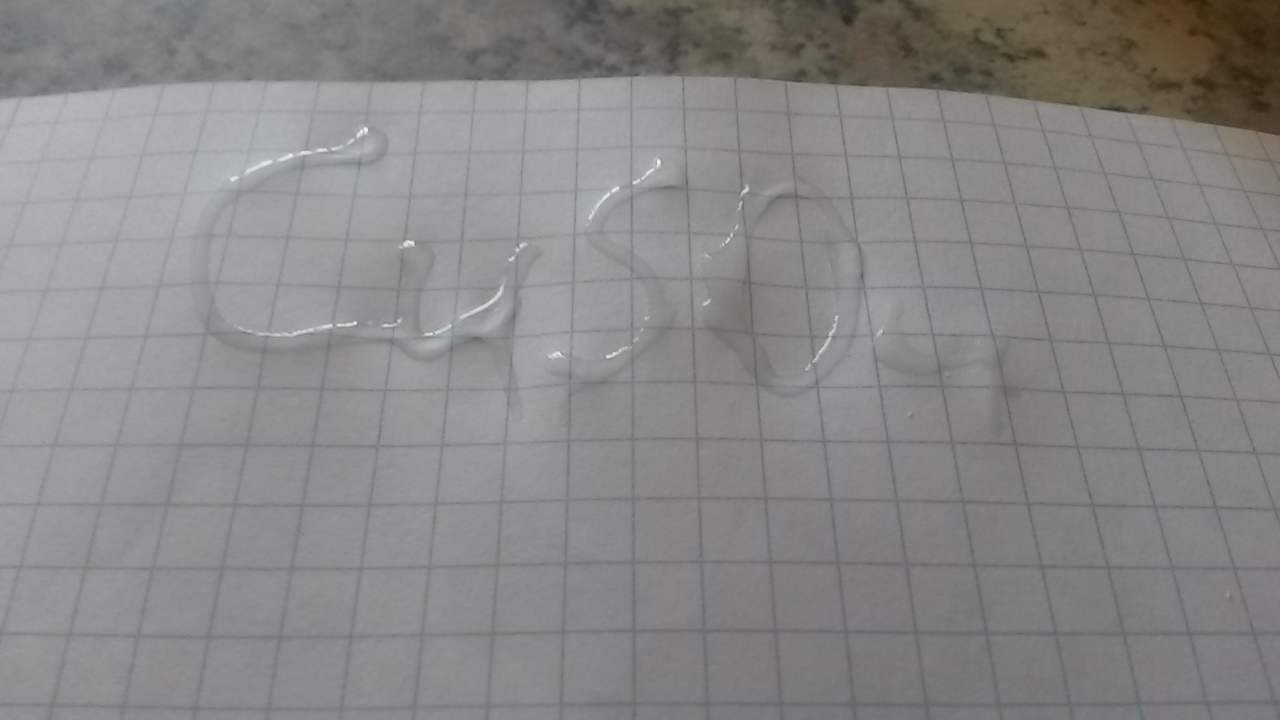 Cu(H₂O)₄SO₄ + 4NH₄OH        Cu(NH3)₄SO₄ + 8H₂O
Cu(NH3)₄SO₄ + xH₂O→ Cu(NH3)4-x(H₂O)xSO₄ + xNH3 ↑
11
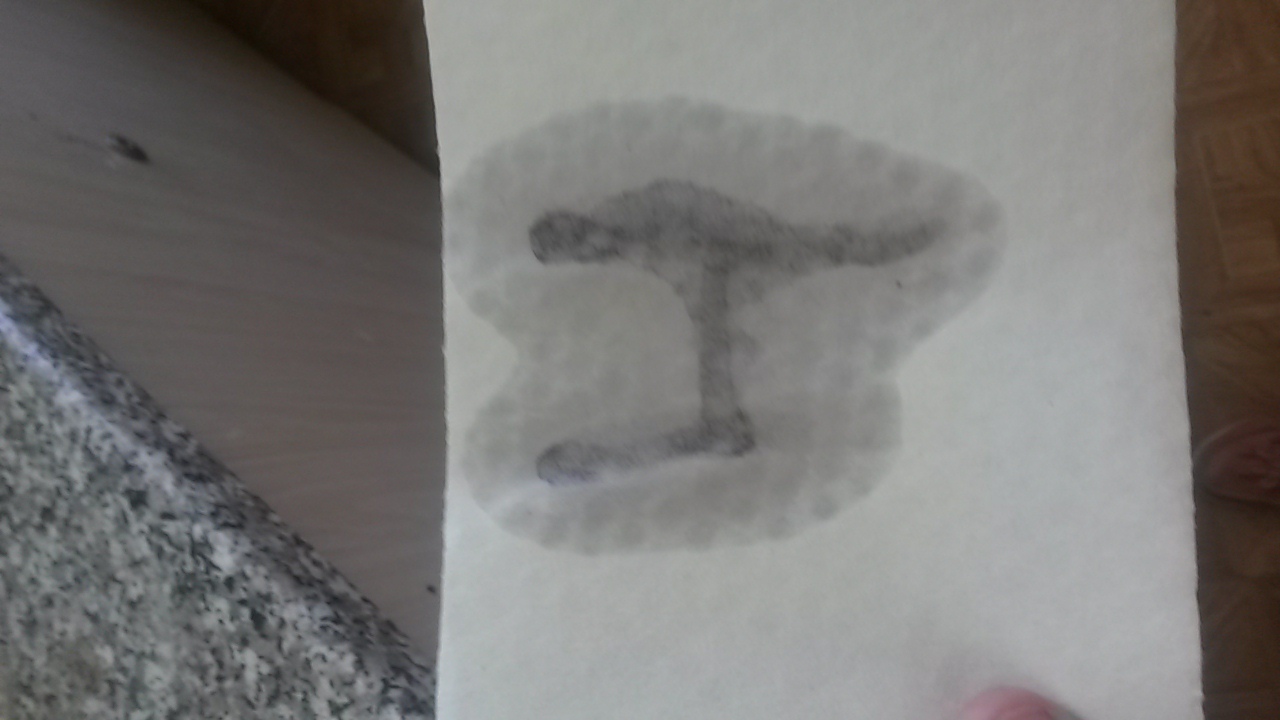 (C₆H₁₀O₅)n + I₂ => (C₆H₁₀O₅)n*I₂
12
Results
We have suggested plenty of chemical formulations for the ink that can disappear or stay visible after the text is written.
We have found out the parameters that determine the time the text disappears:
For UV light-sensitive ink and the chemical methatesises the main parameter is the concentration of the reagents
For thermally sensitive reactions the parameter is the temperature of the liquid you add to the cup
13
Thank you for your kind attention!
14
Supplement
15
Thermally sensitive
Zinc oxide (Zinc white), 500—600 °C  - reversible
Tetraiodmerkurate(II) of copper(I) Cu2[HgI4] 60°-65 °C (red / brown)
Tetraiodmerkurate(II) of silver(I) Ag2[HgI4], 40°-45 °C (lemon-yellow / brown)
16
Literature
17
Experiments
Cobalt chloride     Lemon acid       Milk        Starch
 
    Copper(II) sulphate   Iron(III) sulphate    K4[Fe(CN)6]
18
Photos
*здесь будут фотографии экспериментов
19
Some more photos
*и здесь тоже
20
Still photos
*и, наверное, здесь тоже
21